3. DAN
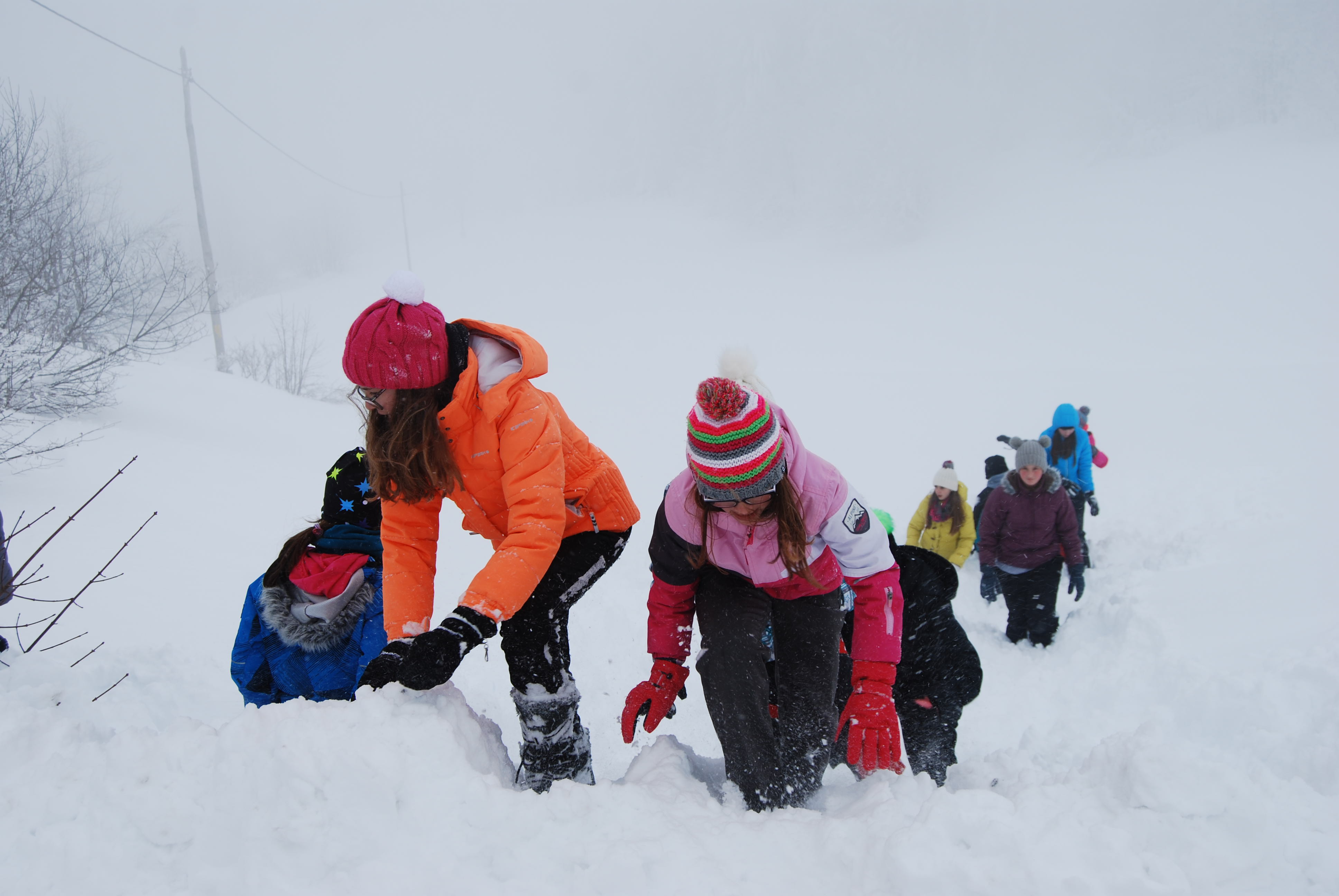 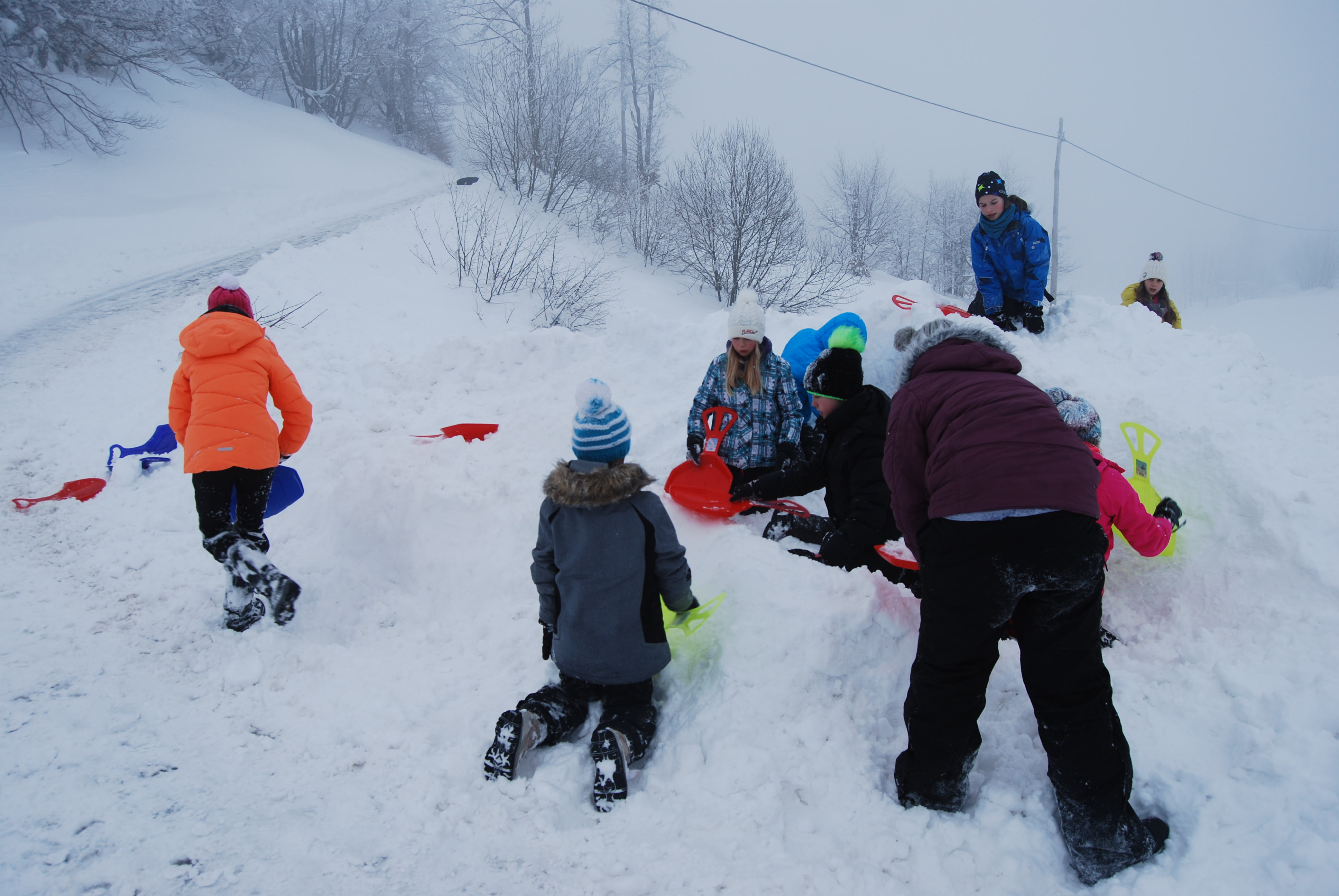 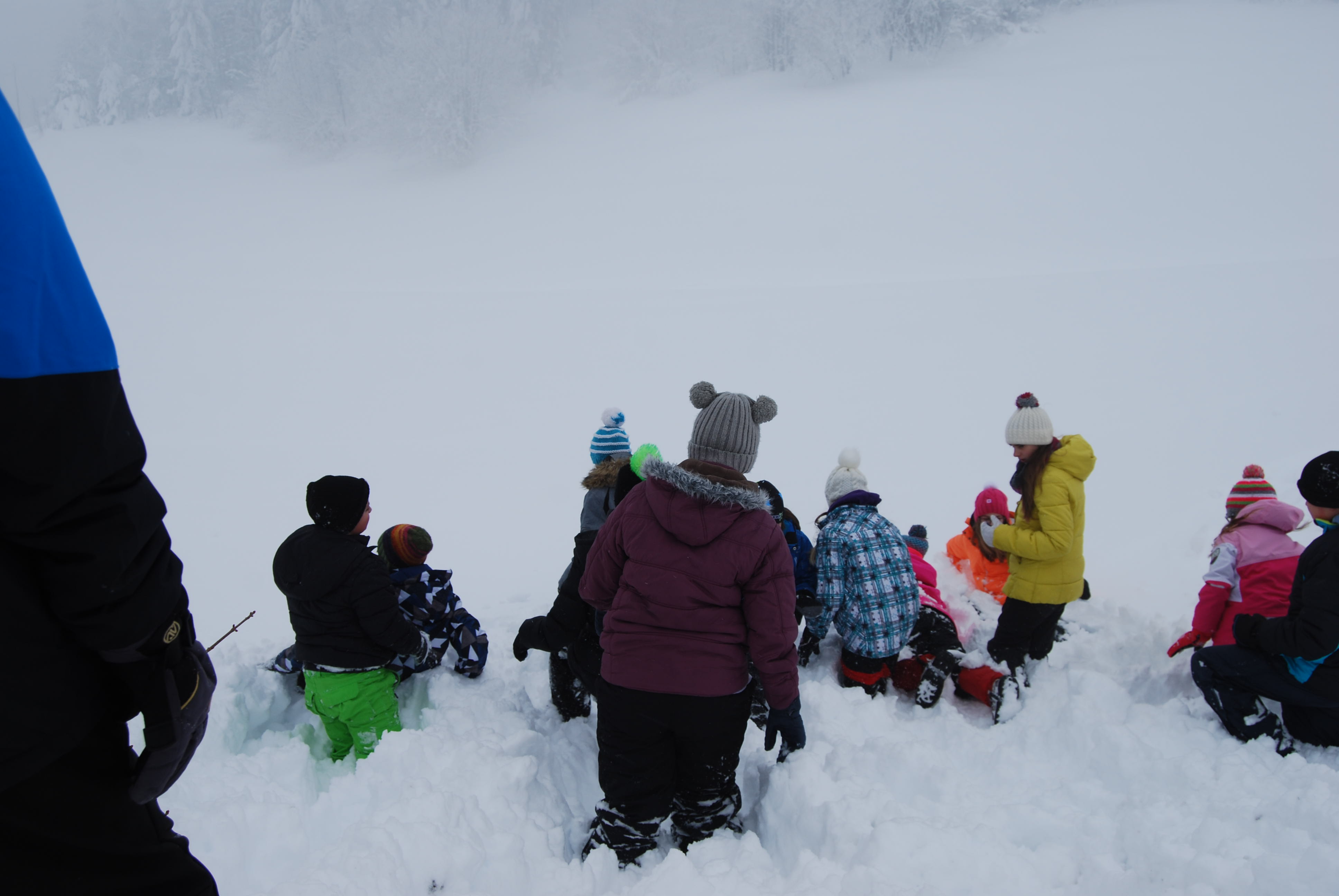 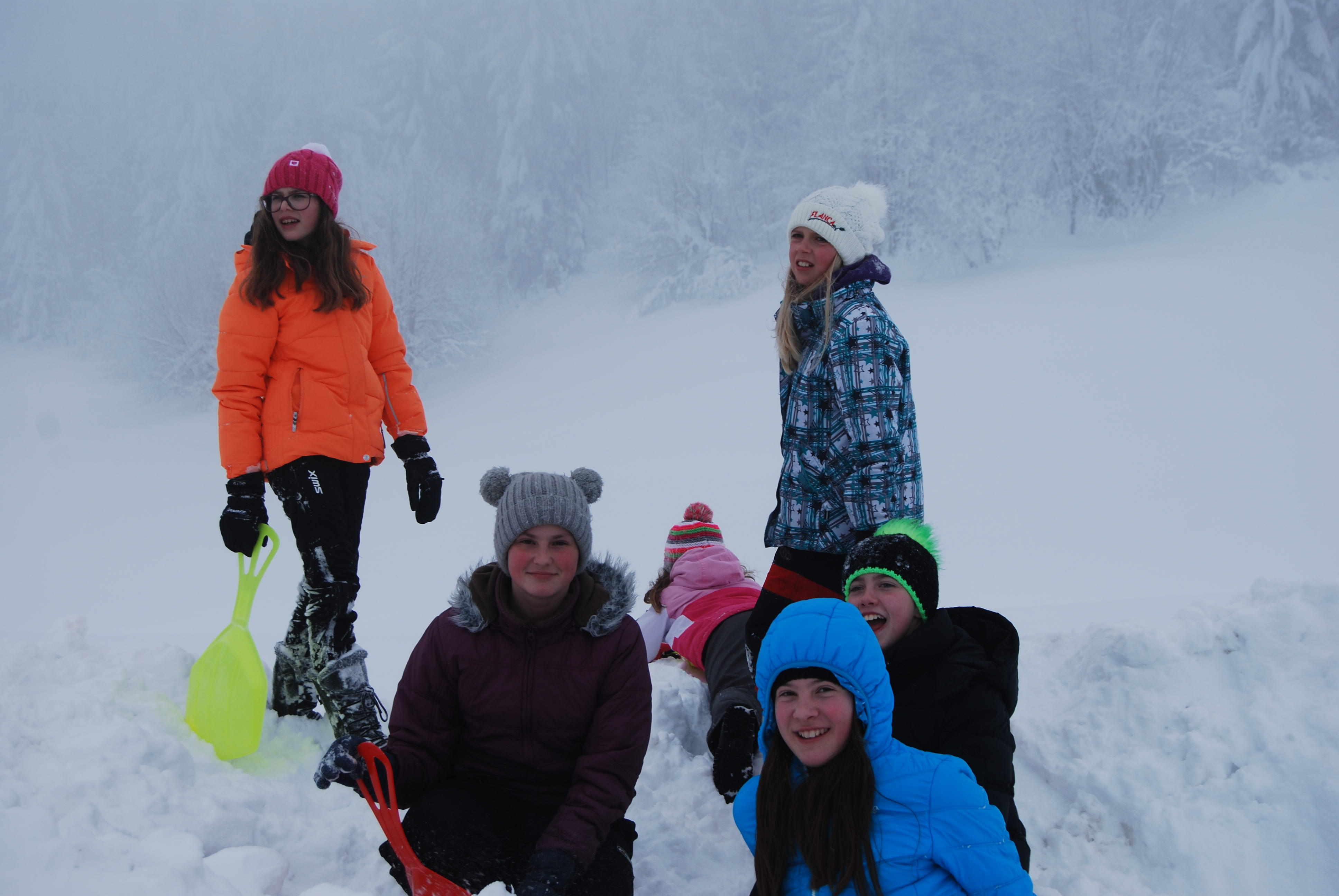 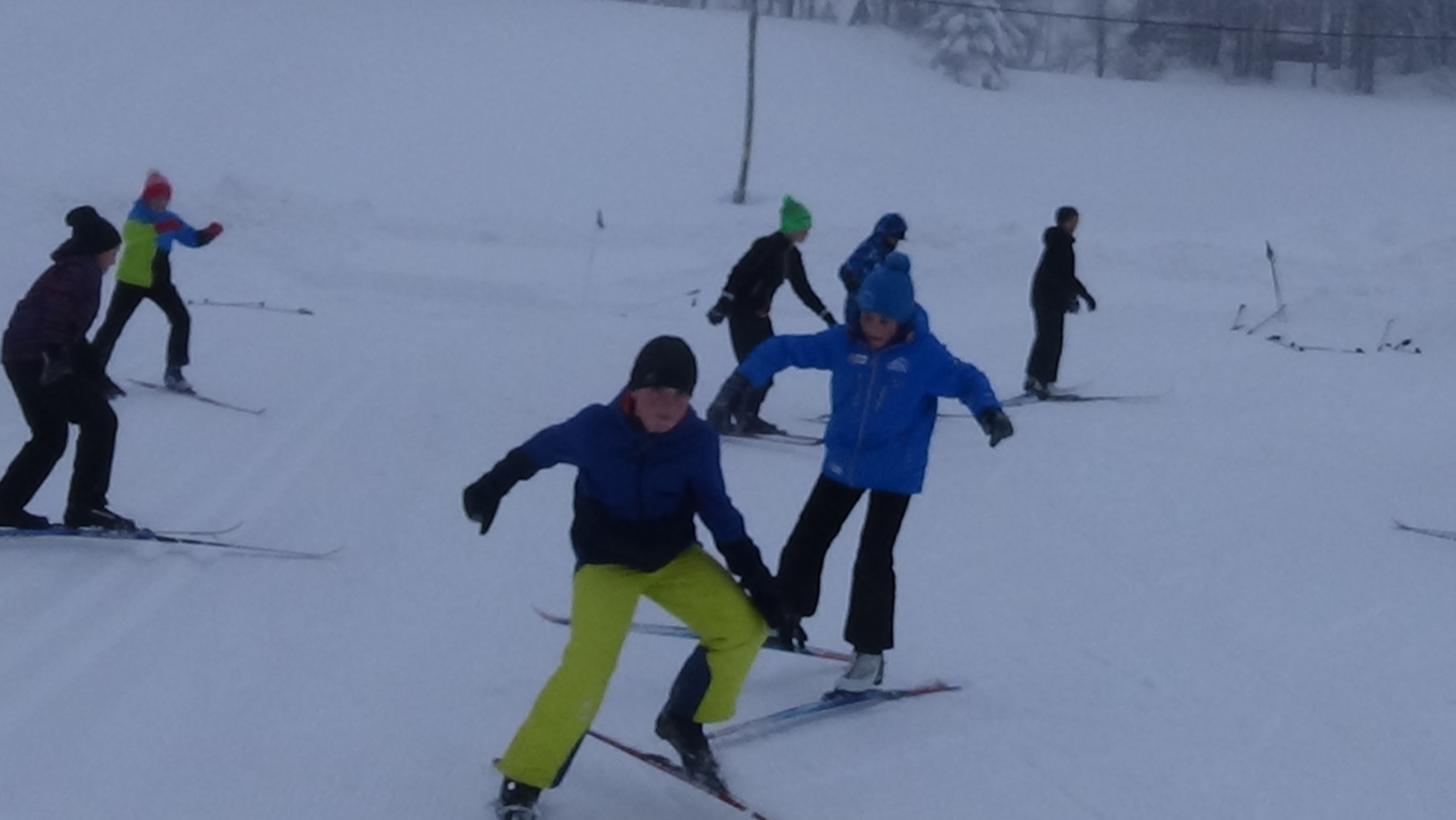